COREP táblák Tőkemegfelelési táblacsoportok
Magyar Nemzeti Bank
Szomorjai Péter, Kovács Beáta
2017. április 27.
1
Tartalom
2
Jogszabályi háttér
3
Tőkemegfelelési táblák – jogszabályi háttér
A közös európai jogrendszerben az Európai Parlament és a Tanács 575/2013 EU rendelet (CRR) és az azt kiegészítő 680/2014/EU Végrehajtási Rendelet (ITS) határozza meg az I. pillér mutatók számlálóiban szereplő tőketípusokat, a nevezőben szereplő szavatolótőke-követelményt, az átmeneti rendelkezésekre vonatkozó információkat.
Magyar Nemzeti Bank
4
Tőkemegfelelési táblacsoportok
5
Tőkemegfelelési táblacsoportok 1.
Magyar Nemzeti Bank
6
Tőkemegfelelési táblacsoportok 2.
Jelentések közötti szabályok (Mátrixszabályok)
Cél: A különböző jelentésekben megjelenő azonos tartalmú adatok egyezőségének biztosítása egyedi és konszolidált alapon (auditált is)!
Magyar Nemzeti Bank
7
Szavatoló tőke
8
C_01.00 Szavatoló tőke
Meglévő és tervezett saját tőke elemekre vonatkozó szabály egyezőségek
9
Magyar Nemzeti Bank
Kockázati kitettségértékek
10
C_02.00 Kockázati kitettségértékek 1.
Táblák közötti validációs szabályok (EBA)
11
Magyar Nemzeti Bank
C_02.00 Kockázati kitettségértékek 2.
Táblák közötti validációs szabályok (EBA)
12
Magyar Nemzeti Bank
Tőkemegfelelési mutatók
13
C_03.00 Tőkemegfelelési mutatók
Tájékoztató adatok
15
C_04.00 Tájékoztató adatok – Tőkepufferek 1.
Magyar Nemzeti Bank
16
C_04.00 Tájékoztató adatok – Tőkepufferek 2.
Magyar Nemzeti Bank
17
C_04.00 Tájékoztató adatok – Tőkepufferek 3.
Magyar Nemzeti Bank
18
C_04.00 Tájékoztató adatok – Tőkepufferek 4.
Magyar Nemzeti Bank
19
Tőkemegfelelés ellenőrzése
Csoportszintű szavatolótőke-megfelelés
21
C_06.00 Csoportszintű szavatolótőke-megfelelés 1.
Követendő alapelv:  Mind a kockázatok, mind a szavatoló tőke szempontjából egységes módon kell kiküszöbölni az azonos csoporton belüli kölcsönös kitettségeket.
(Nem minden esetben van közvetlen kapcsolat a C_01.00, C_02.00 táblákkal)
Küszöbérték: Az intézmény egy szervezetnek a teljes kockázati kitettségértékhez való hozzájárulásáról adatot szolgáltat akkor, ha
a szervezet teljes kockázati kitettségértéke > a csoport teljes kockázati kitettségértékének 1 %-a
vagy
a szervezet teljes szavatoló tőkéje > a csoport teljes szavatoló tőkéjének 1 %-a
Nem alkalmazható: Olyan leányvállalatok vagy alcsoportok esetében, amelyek kisebbségi részesedés vagy a szavatolótőke részét képező, az AT1 tőkébe vagy T2 tőkébe beszámítható instrumentumok formájában szavatoló tőkét bocsátanak a csoport rendelkezésére
Magyar Nemzeti Bank
22
C_06.00 Csoportszintű szavatolótőke-megfelelés 2.
C_06.00 Csoportszintű szavatolótőke-megfelelés 3.
Magyar Nemzeti Bank
24
Tipikus hibák
25
Tipikus hibák 1.
26
Magyar Nemzeti Bank
[Speaker Notes: Email-ben magyarázatot kérünk a változás okára vagy felkérjük az intézményt, hogy ha megítélése szerint hiba történt, akkor javításra.
Leggyakoribb válasz: a tényleges hiba  előző időszaki szám maradt ott vagy rossz soron jelentették az adatot.]
Tipikus hibák 2.
27
Magyar Nemzeti Bank
[Speaker Notes: C_04.00 - Küszöbérték számításhoz (ITS 5. cikke a) (4)) 
C_04.00 – 820. sor - Ha nincsen előírt SREP ráta, akkor a cella értéke nulla.]
Tipikus hibák 3.
Magyar Nemzeti Bank
28
Tőkemegfelelési táblacsoportok
Hasznos linkek az EBA oldalán
Interactive ITS



Interactive CRR
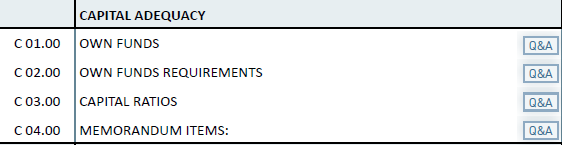 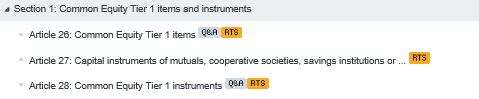 Magyar Nemzeti Bank
29
Köszönjük a figyelmet!
30